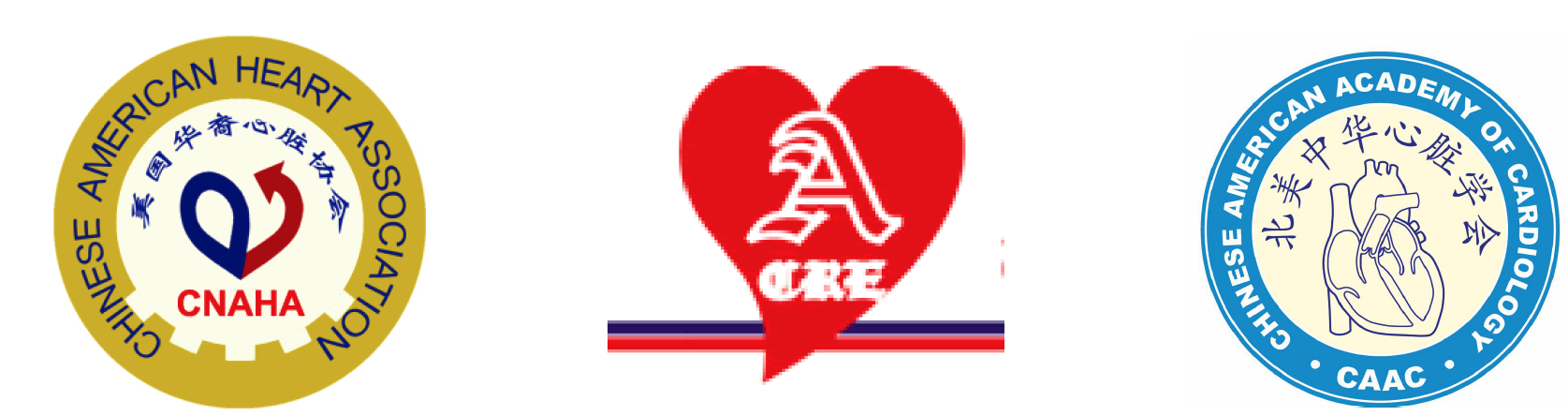 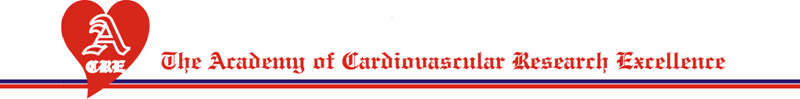 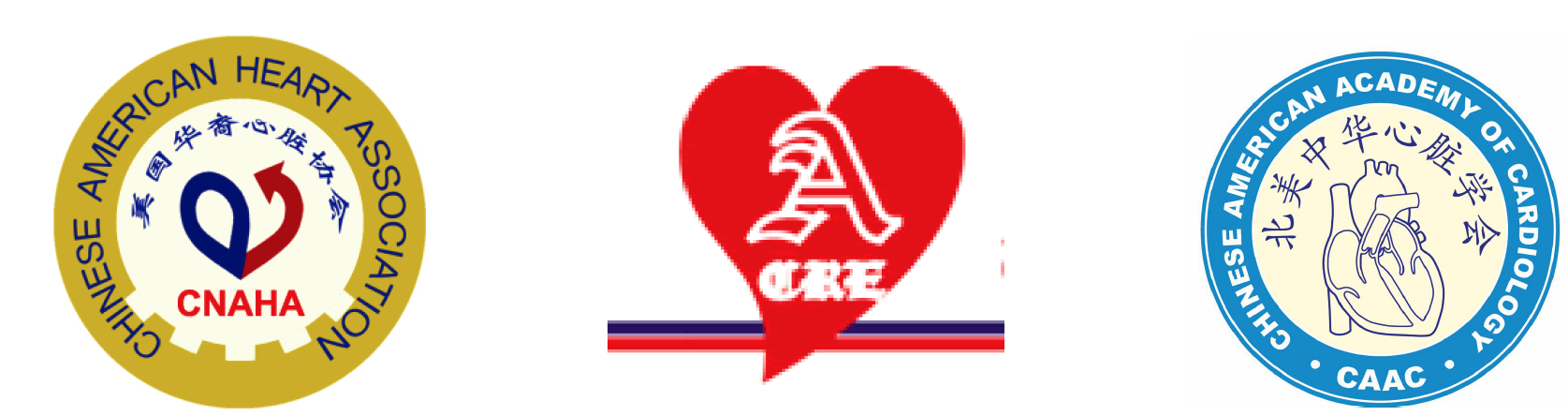 The 17th ACRE-CAAC-CNAHA Joint Research Symposium
November 19, 2022
Young Investigator Award Ceremony
Xuejun XJ Wang, MD & PhD & Hong Chen, PhD & Xinge Hu, MD, PhD
2022 Young Investigator Award Competition
45 Young Investor Award competition participants from 29 institutions
 37 basic science and 8 clinical studies
 11 finalist selected for oral presentations
 3 categories: clinical, basic/translational trainee, and basic/translational junior faculty
 3 first, 4 second, 4 third award winners, and 10 honorable mentions
Symposium Organizers and Reviewers
Symposium co-chairs
Jiang Chang, ACRE
Hong Chen, CAAC
Xun Ai, CNAHA
YIA co-Chairs: Zhao Wang, Hanrui Zhang & Lai-hua Xie
 Members: Yun Fang, PhD; Jidong Fu, MD, PhD; Li Qian, PhD; Huabo Su, PhD; Xuejun XJ Wang, MD, PhD; Zhao Wang, PhD; Rongxue Rosie Wu, MD, PhD; Yang Kevin Xiang, PhD; Lai-hua Xie, PhD; Hanrui Zhang, MB, PhD; Changcheng Zhou, PhD; Hua Zhu, PhD
 Abstract reviewers: Zhaokang Cheng, PhD; Mei-Zhen Cui, PhD; Hongsheng Guo, MD; Yi Hong, PhD; Jian Shan, MD; Dan Amanda Tong, MD, PhD; Huaizhu Wu, MD; Feng Xie, MD; Haodong Xu, MD, PhD; Mingtao Zhao, DVM, PhD
 Final judges: Dali Fan, MD, PhD; Jidong Fu, MD, PhD; Xinge Hu, MD, PhD; Qiangrong Liang, MD, PhD; Li Qian, PhD; Hanjun Wang, MD; Jun Yu, MD; Hanrui Zhang, MB, PhD; Haoyi Zheng, MD
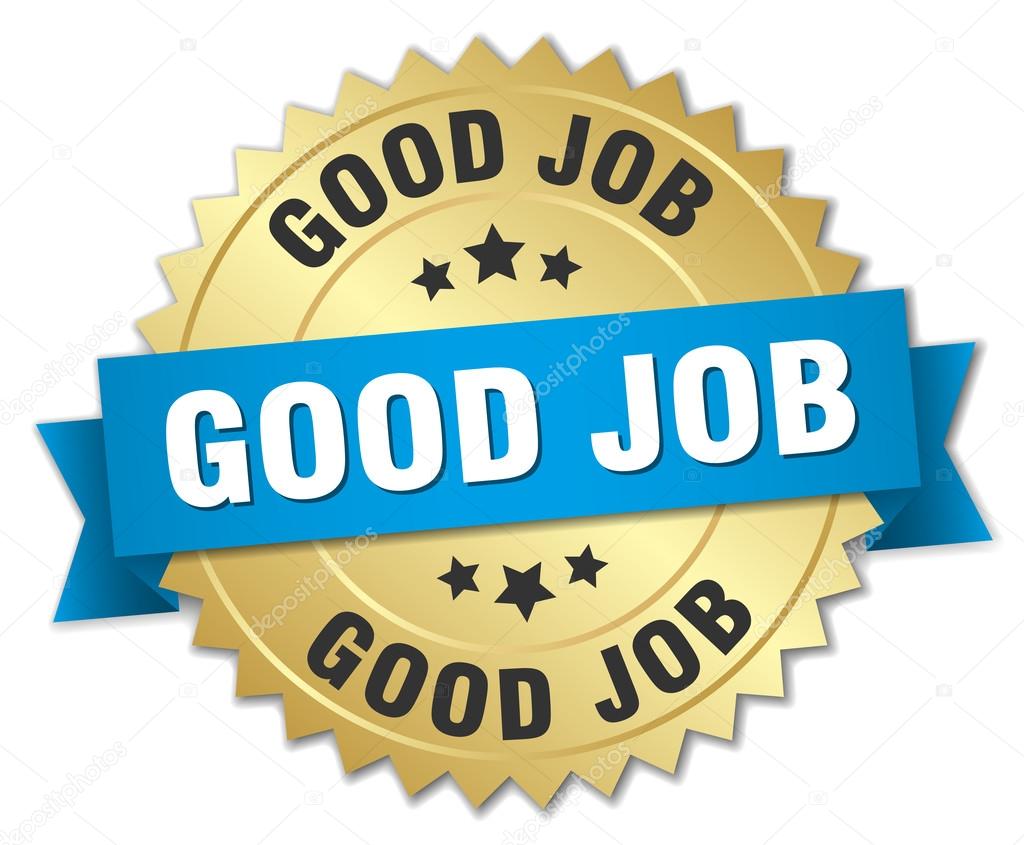 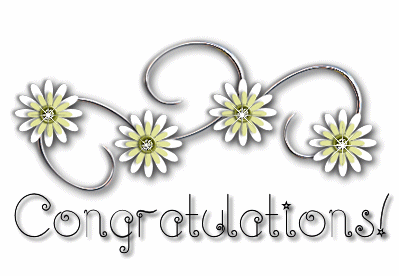 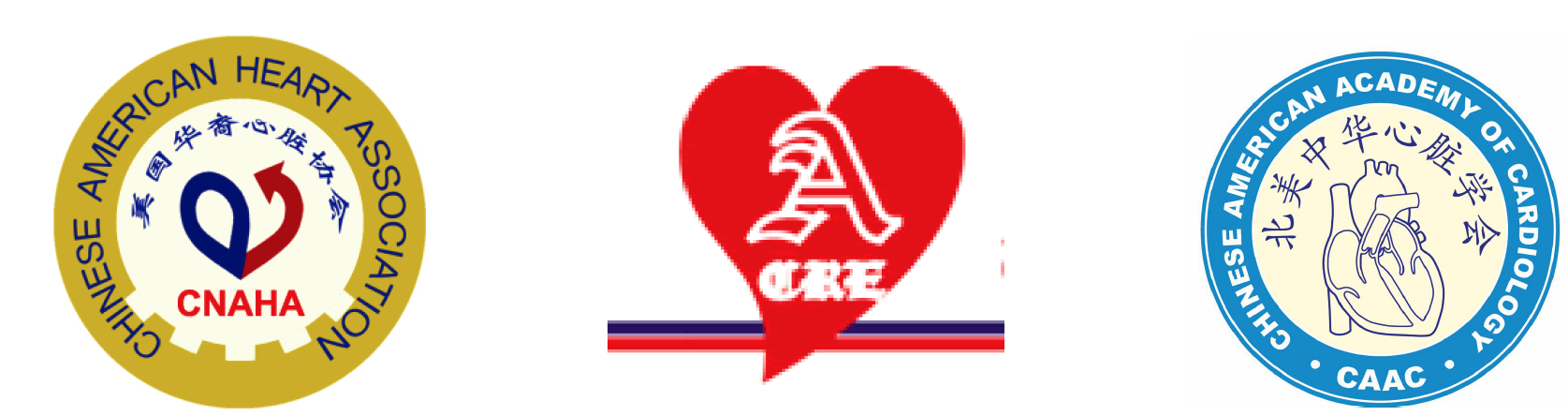 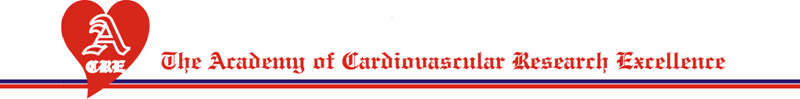 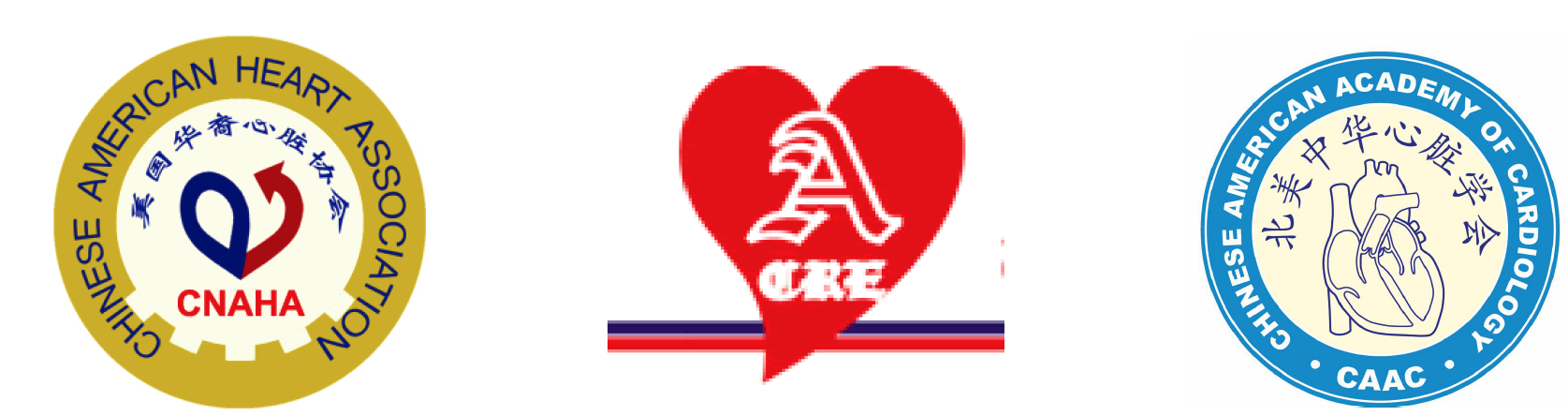 Young Investigator Award
Basic/Translational - Trainee
Honorable Mention
Yunpeng Zhang
The Second Hospital of
Tianjin Medical University
Beibei Wang
Boston Children’s Hospital
Mingjie Zheng
University of Texas
Health at Houston
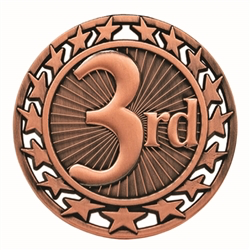 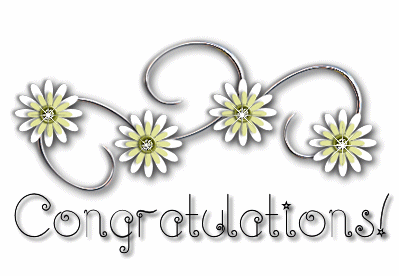 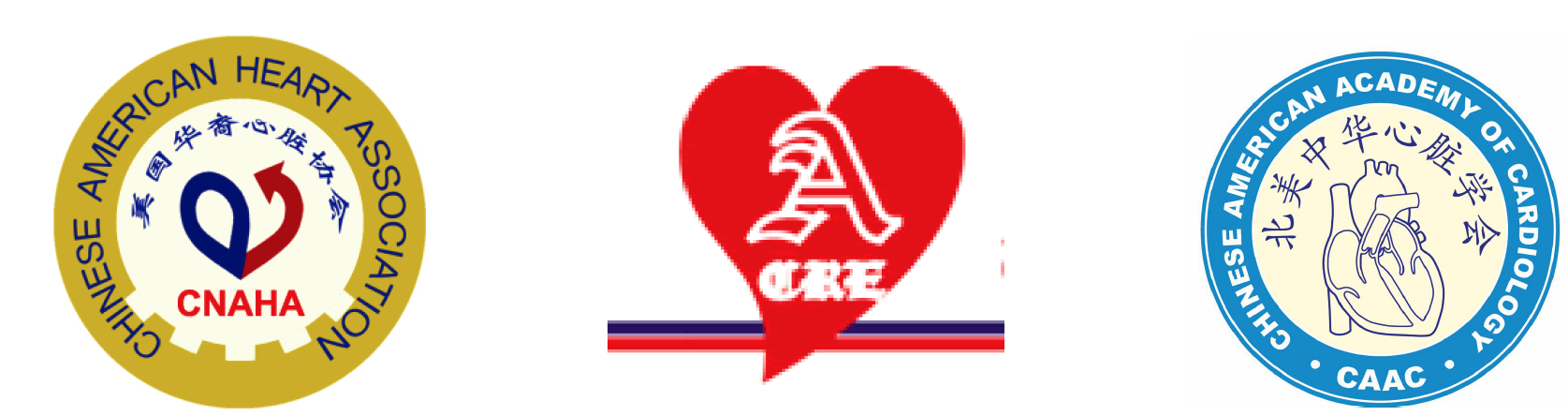 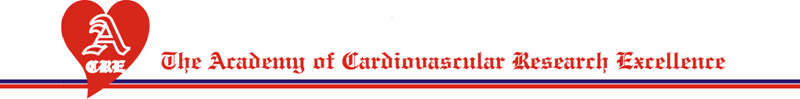 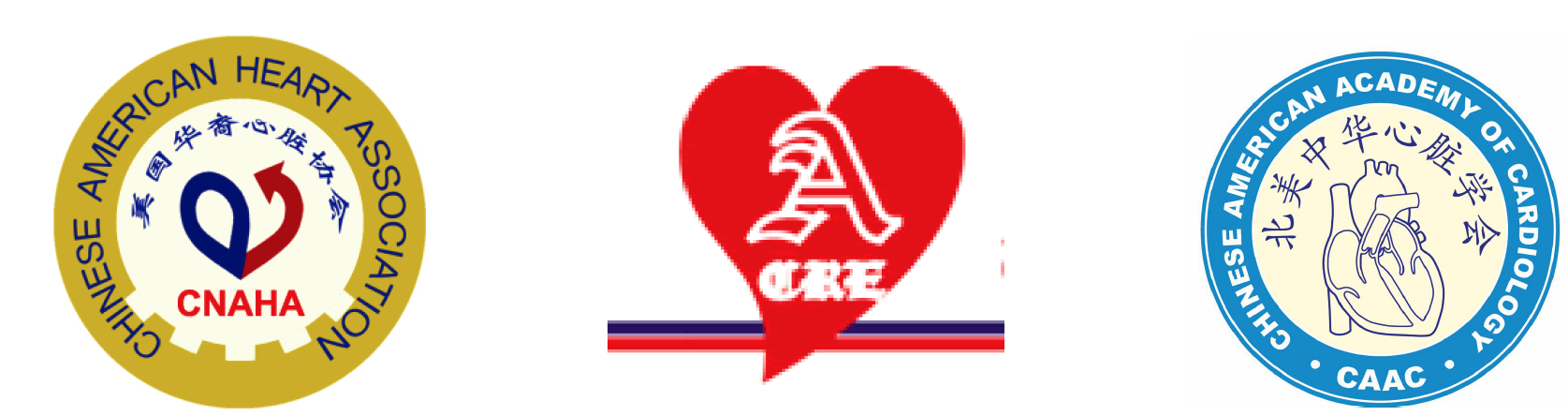 Young Investigator Award
Basic/Translational - Trainee
Third Place
Fujie Zhao
University of Alabama at Birmingham
Lingyue Sun
Shanghai Renji Hospital
Yong Sun
University of Alabama at Birmingham
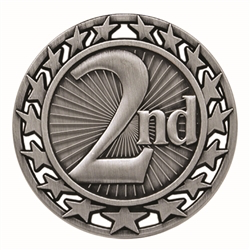 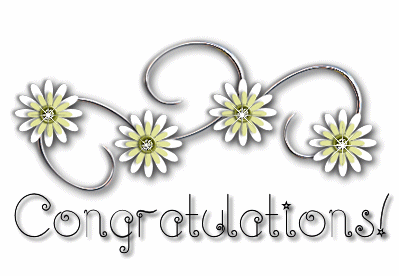 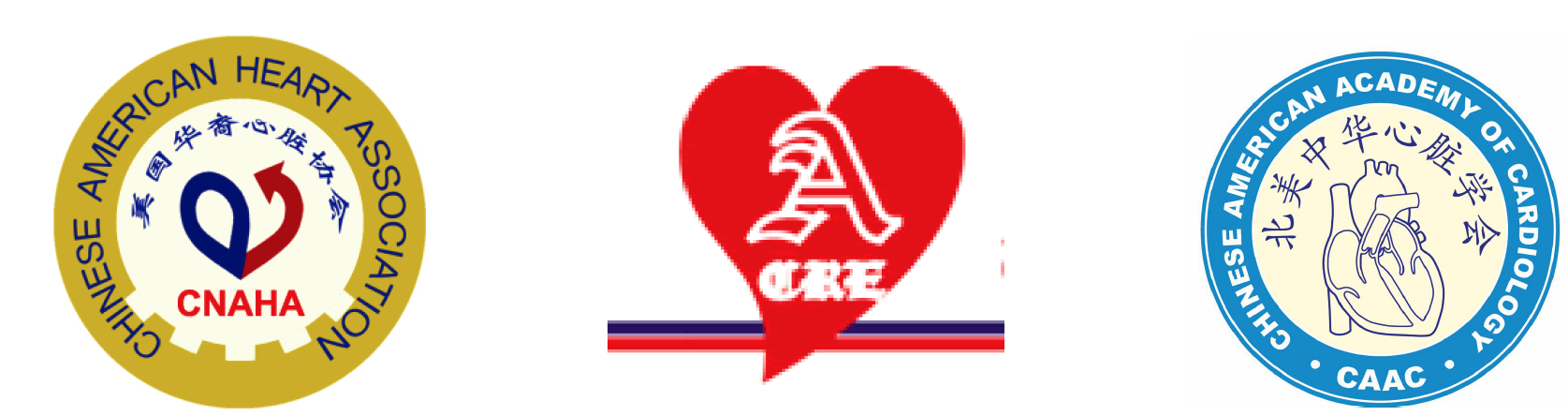 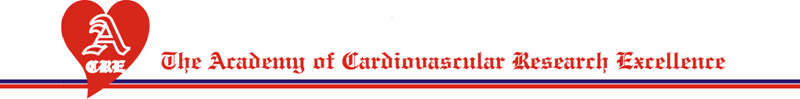 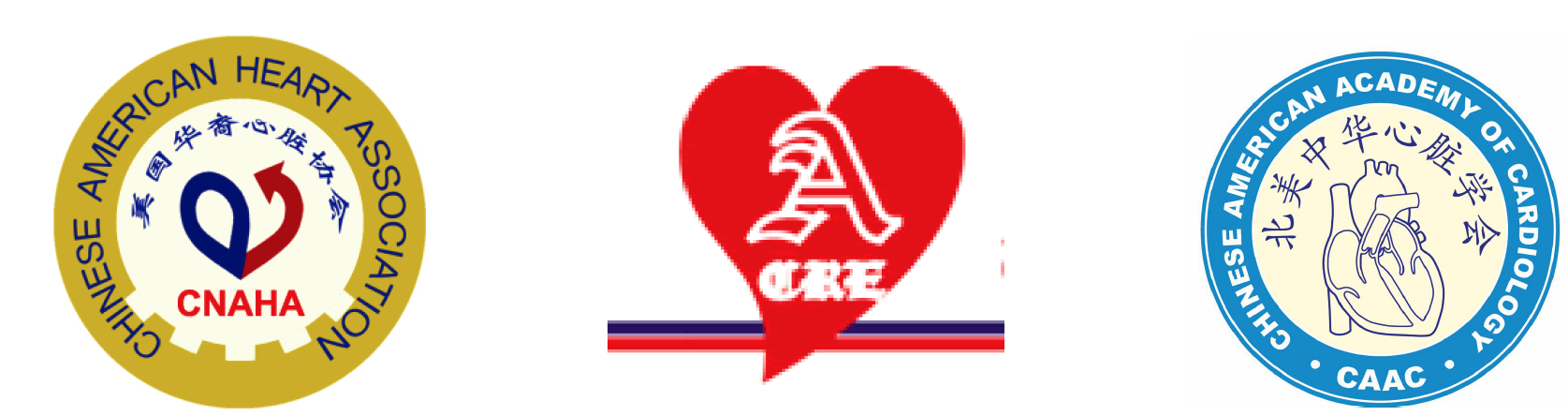 Young Investigator Award
Basic/Translational - Trainee
Second Place
Chak Kwong Cheng
The Chinese University of Hong Kong
Liuqing Yang
University of South Dakota
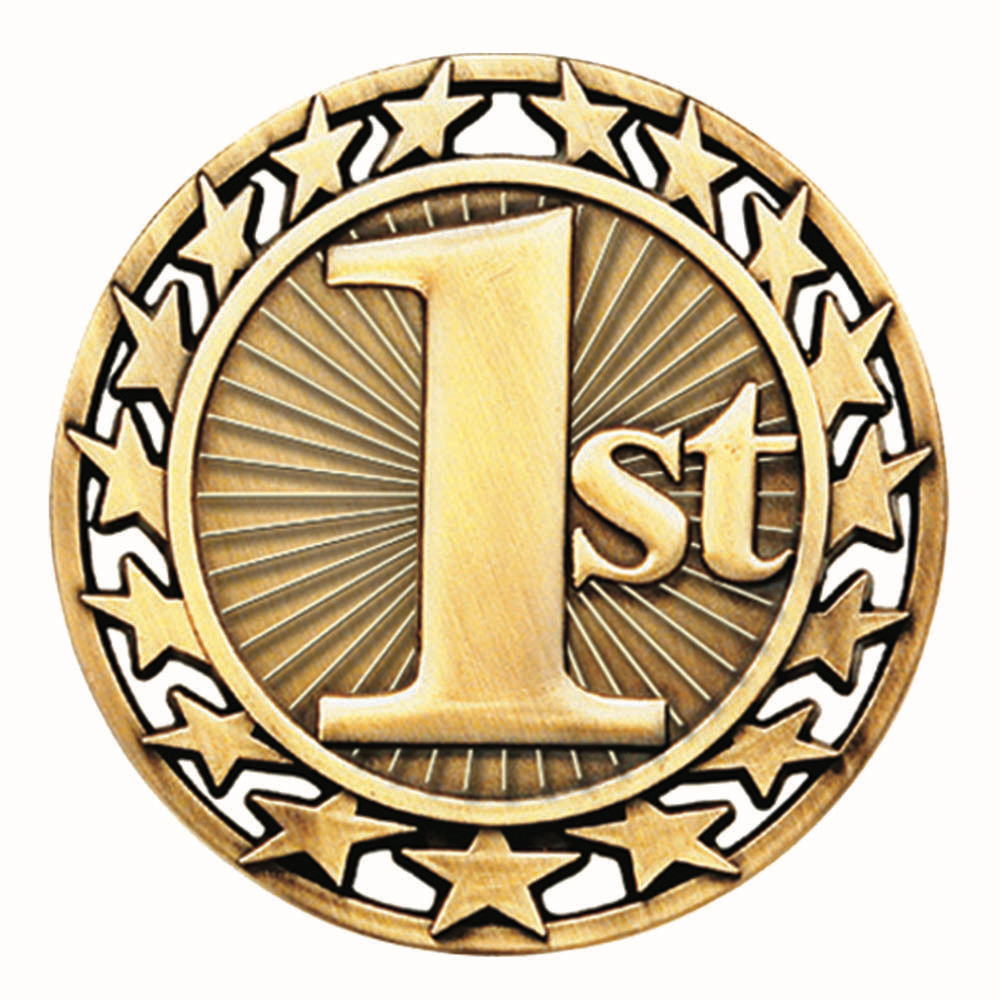 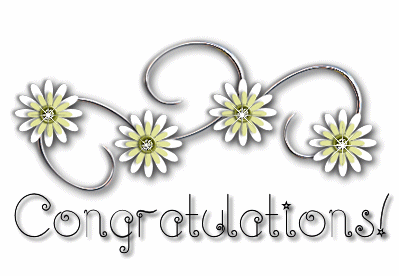 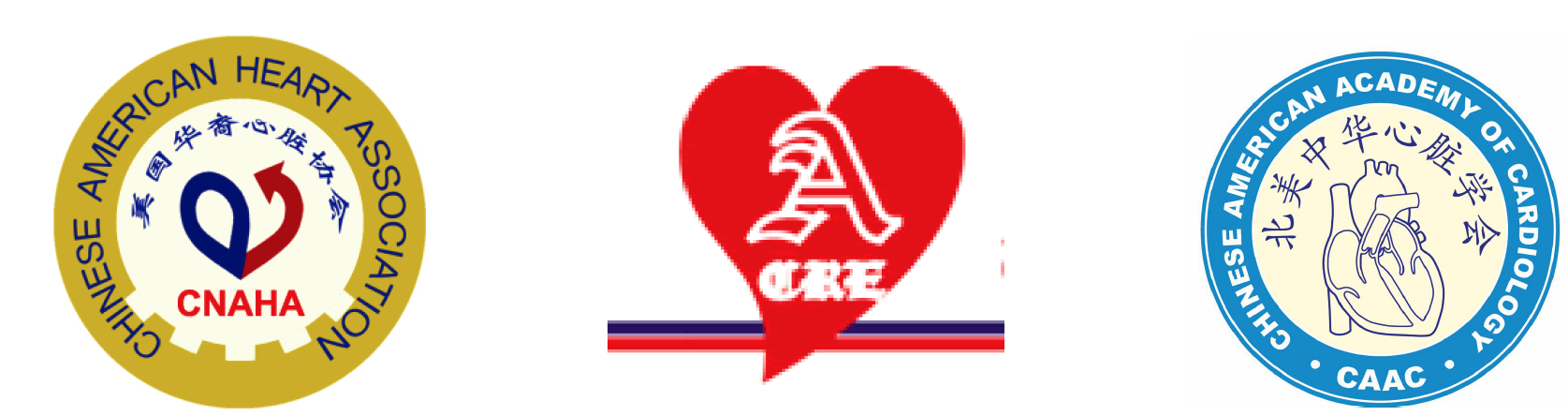 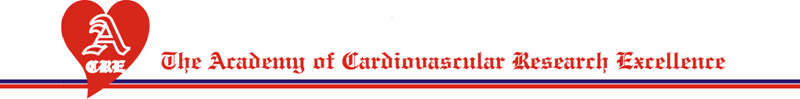 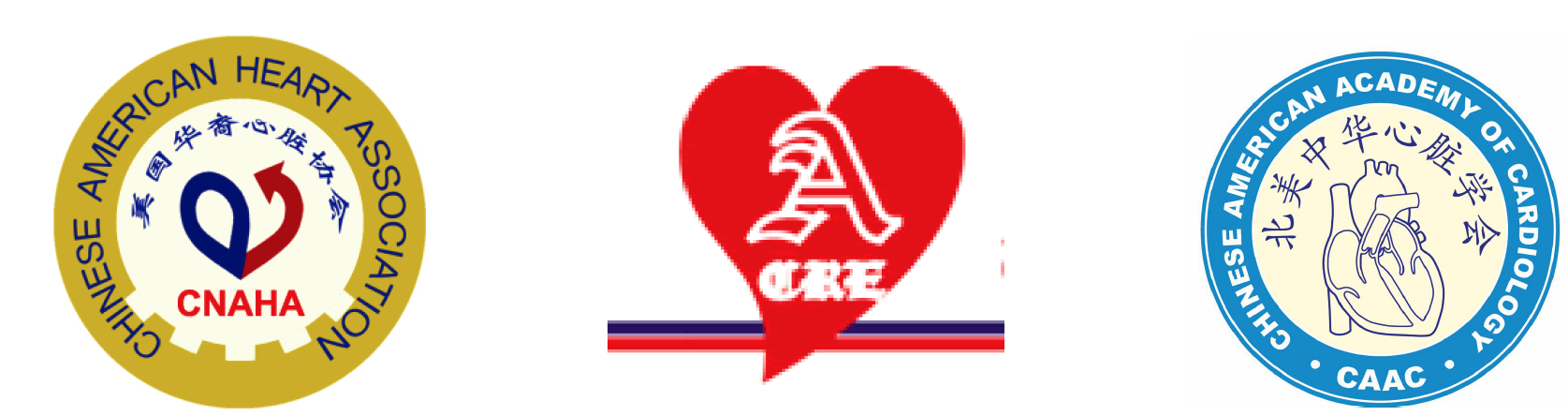 Young Investigator Award
Basic/Translational - Trainee
First Place
Yi Dan
University of Arizona
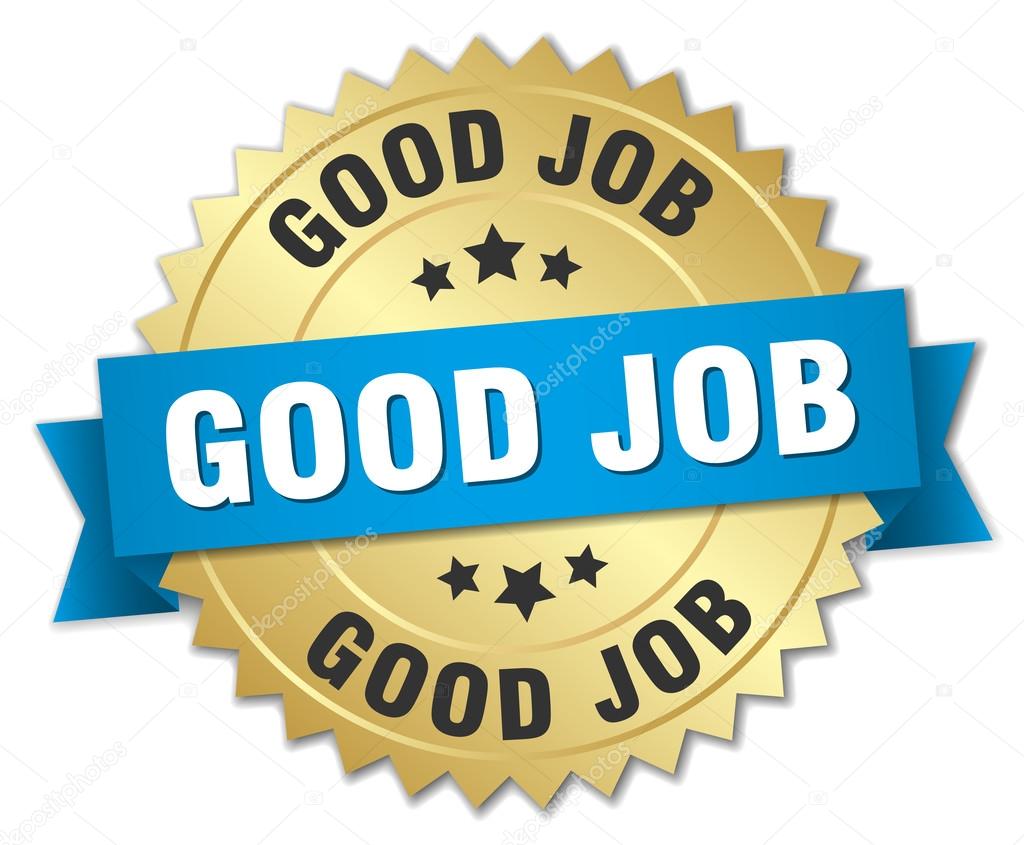 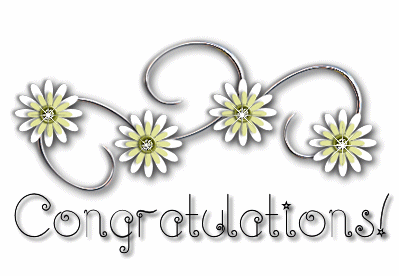 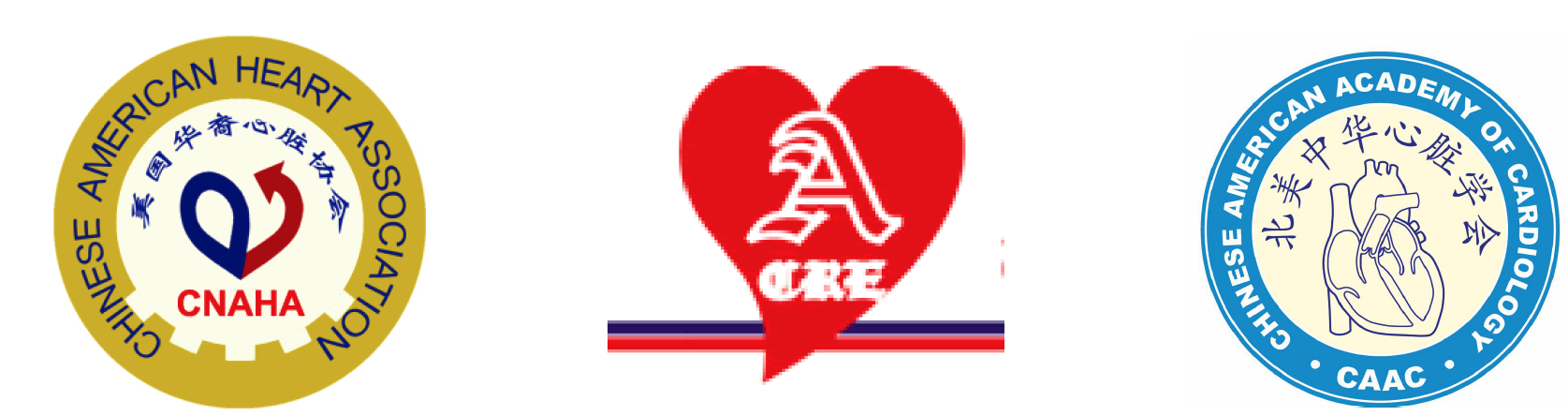 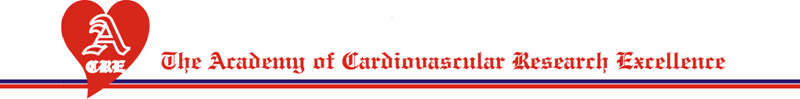 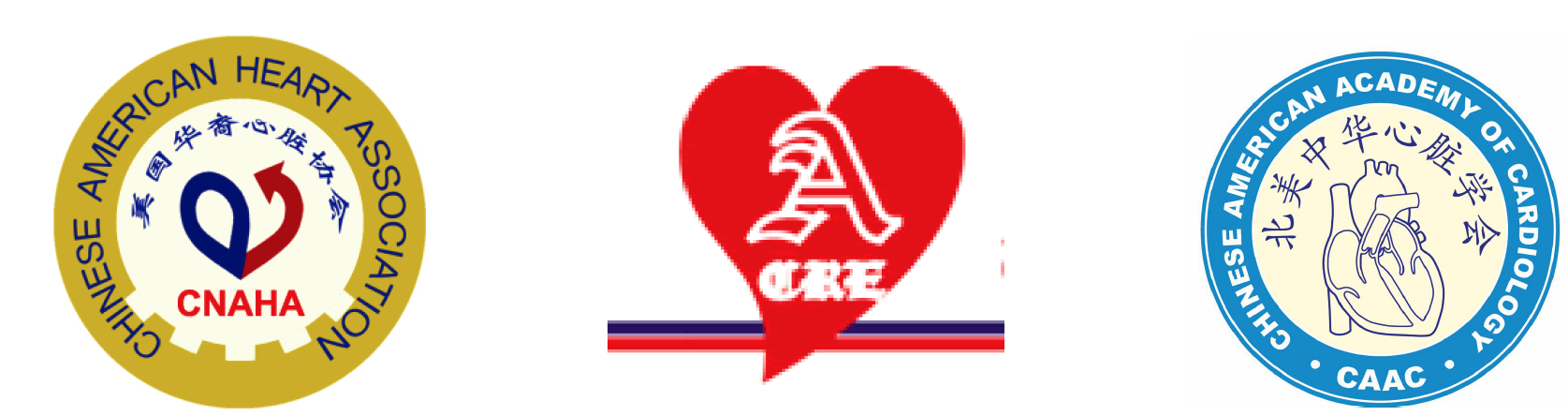 Young Investigator Award
Basic/Translational - Junior Faculty
Honorable Mention
Yichen Ding
University of Texas at Dallas
University of Texas Southwestern
Medical Center
Kunzhe Dong
Augusta University
Chaoshan Han
Southern University of
Science and Technology
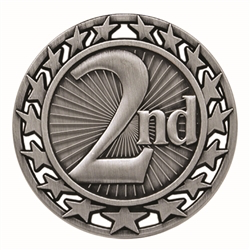 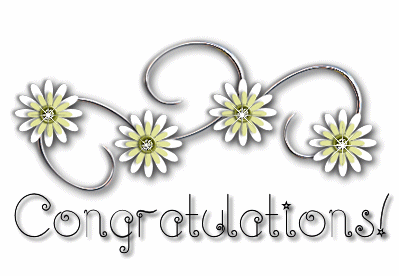 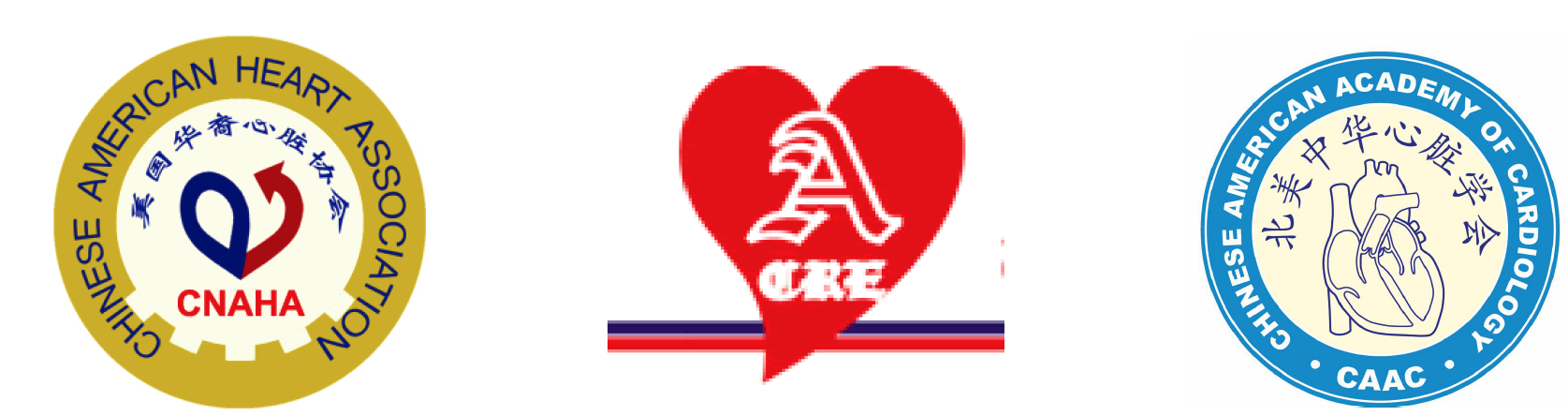 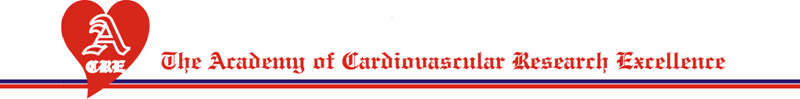 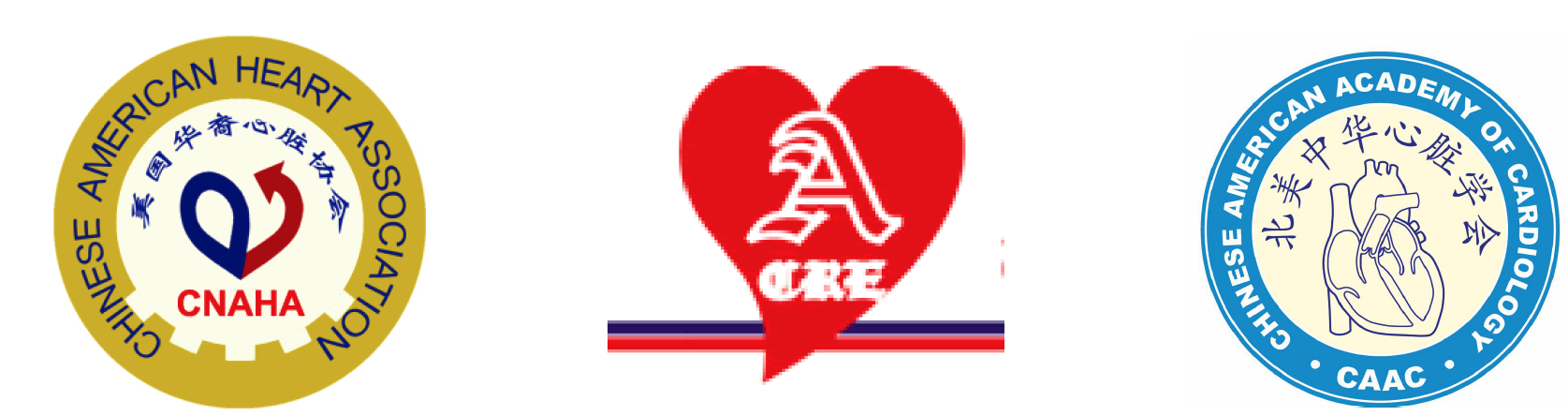 Young Investigator Award
Basic/Translational - Junior Faculty
Second Place
Zhentao Zhang
The Ohio State University
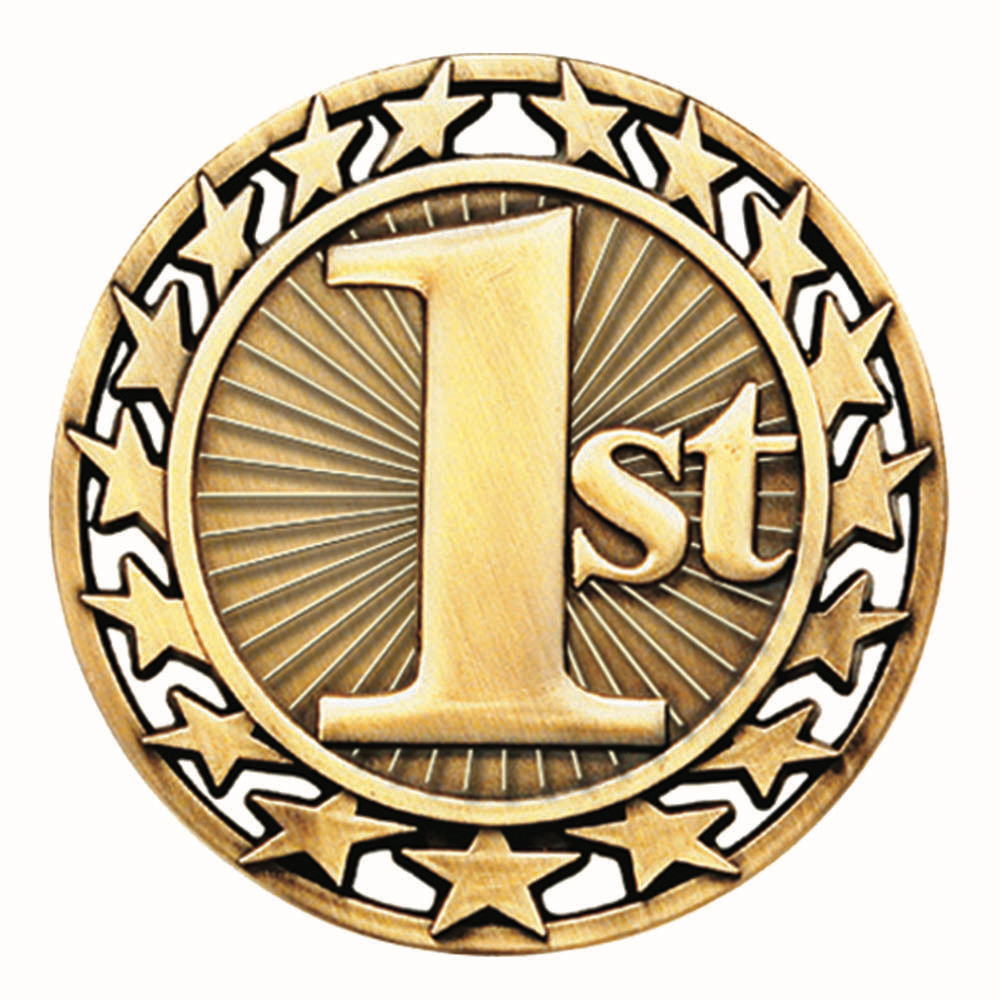 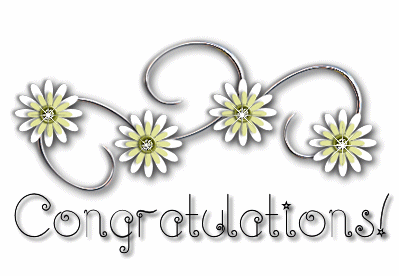 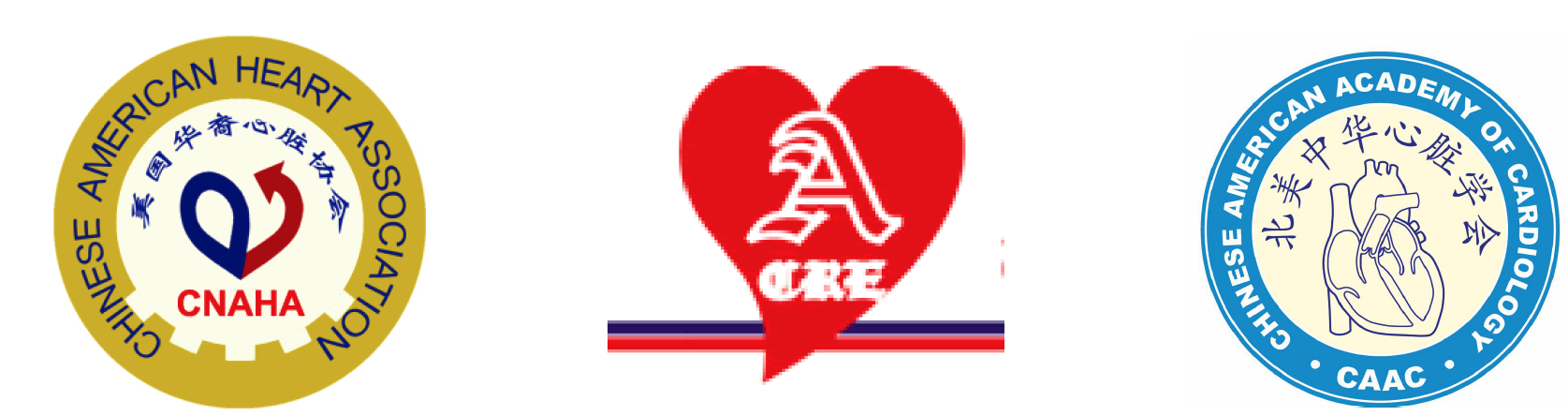 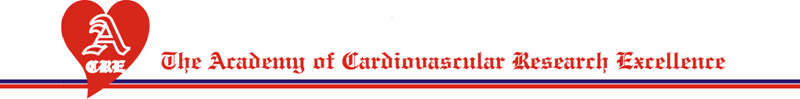 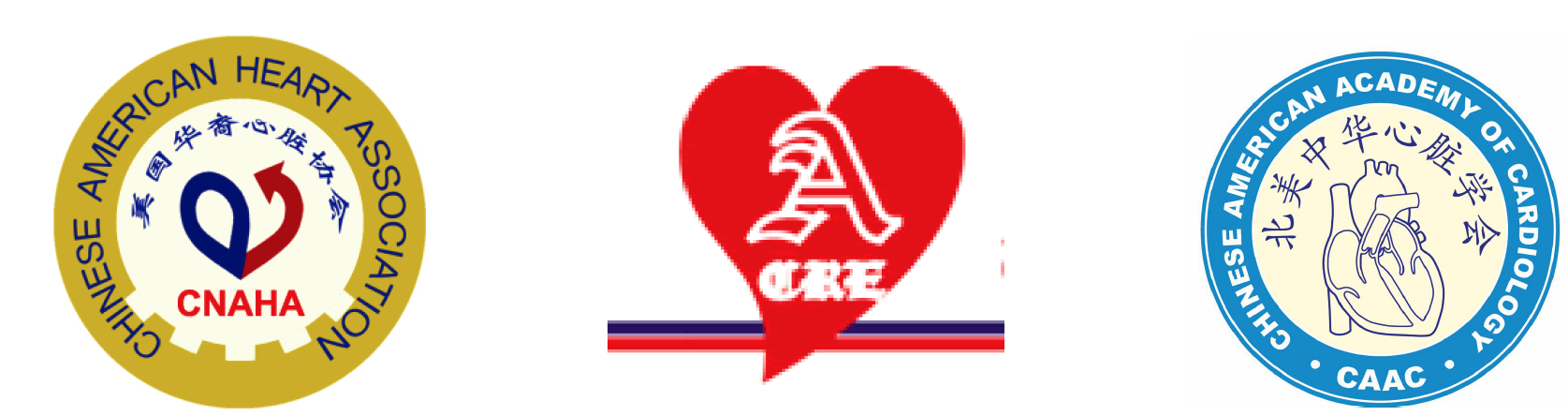 Young Investigator Award
Basic/Translational - Junior Faculty
First Place
Yang Cao
University of California, Los Angeles
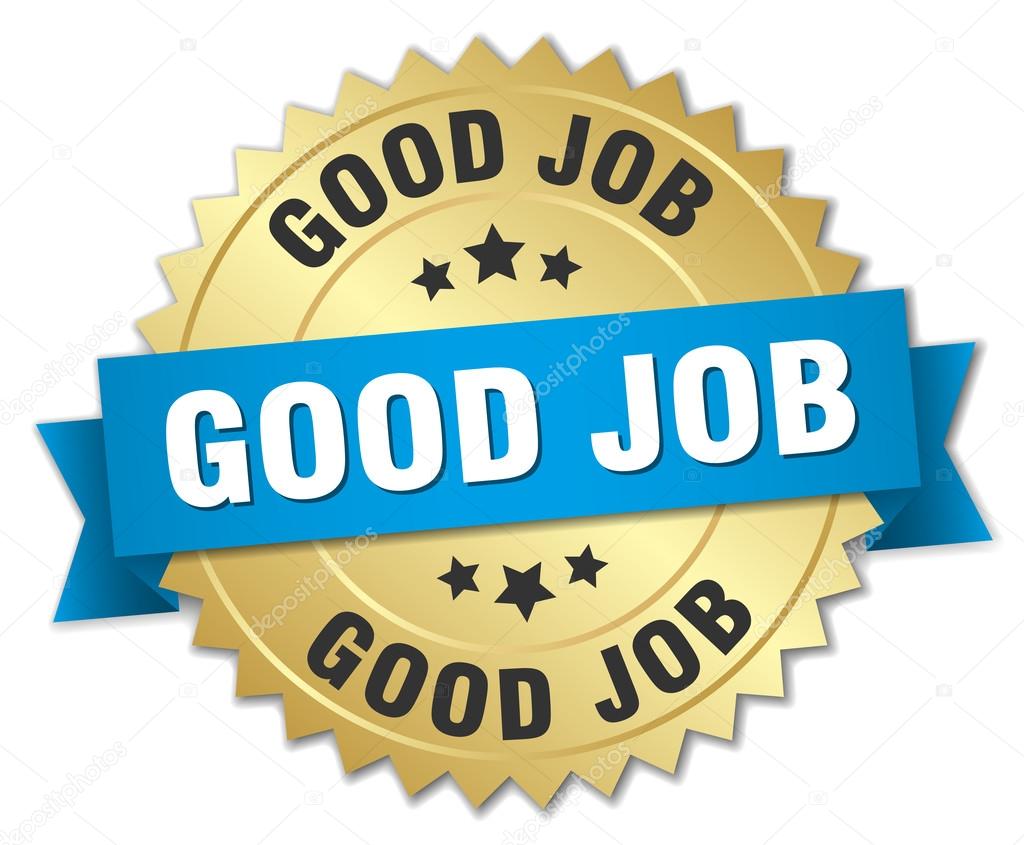 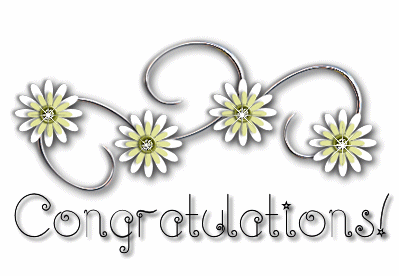 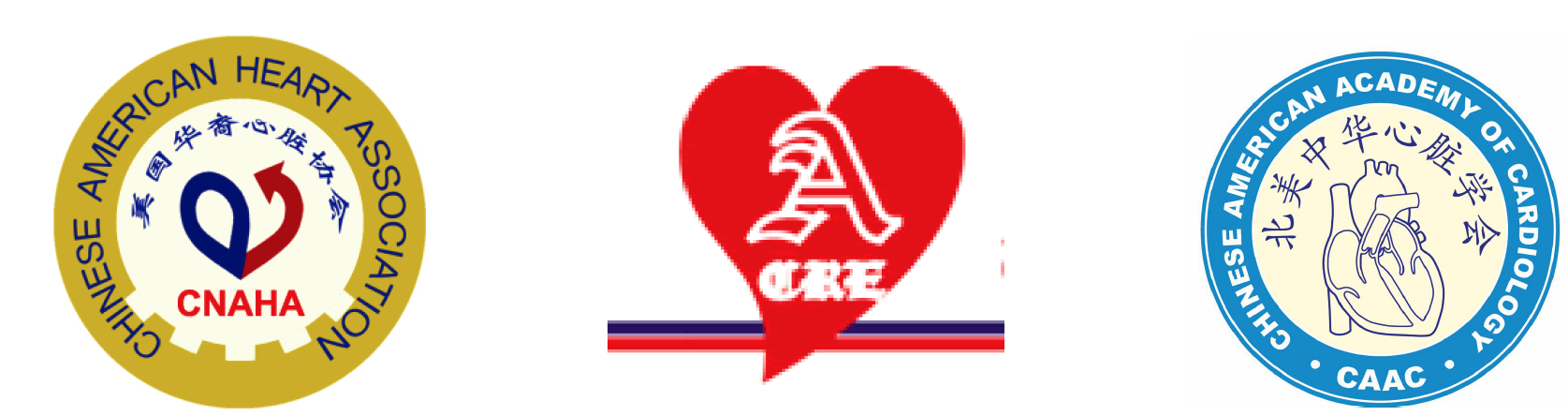 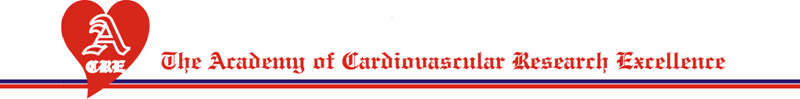 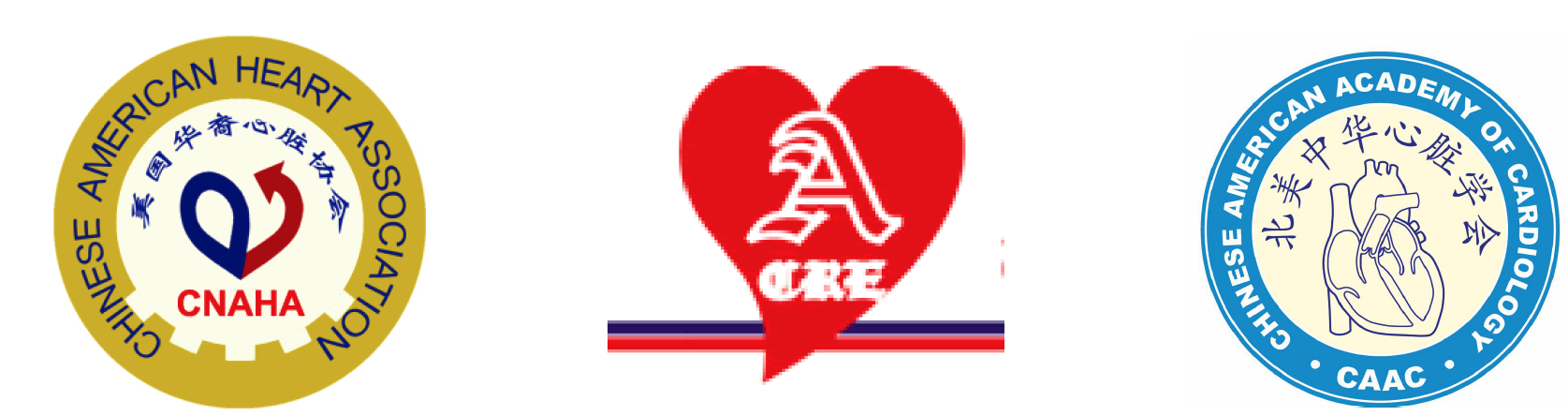 Young Investigator Award
Clinical
Honorable Mention
Liang Lu
University of Washington
Lili Zhang
Montefiore Medical Center
Pengyang Li
Virginia Commenwealth University
Evelyn Song
University of California, San Francisco
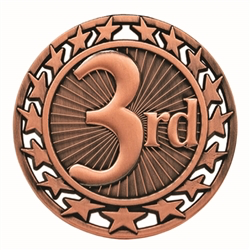 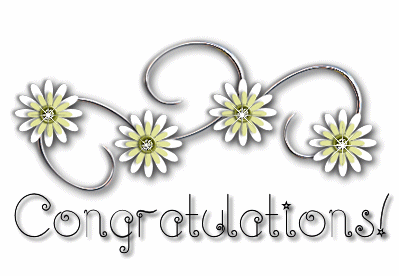 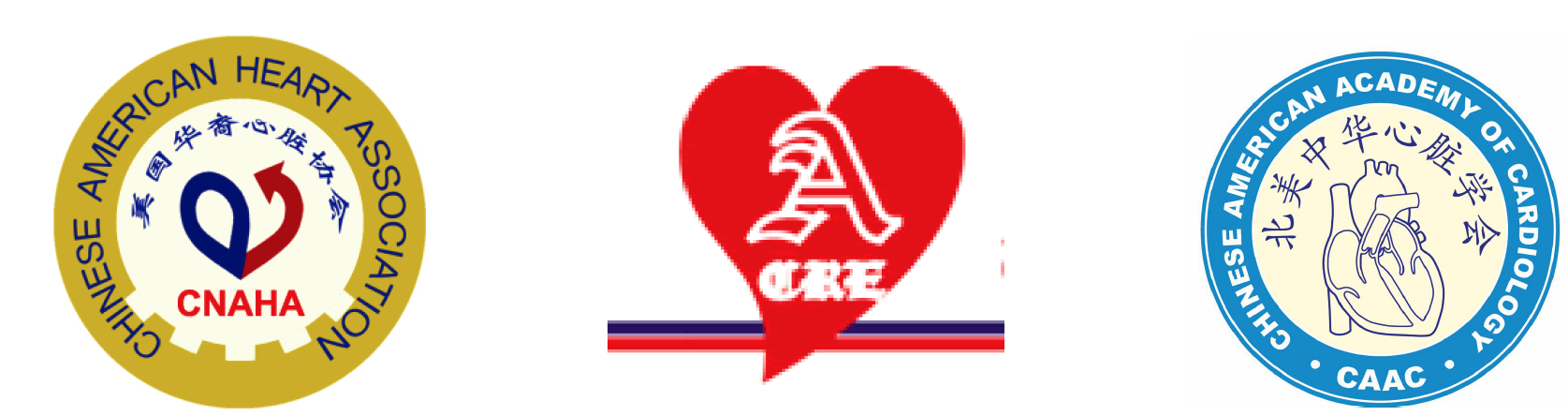 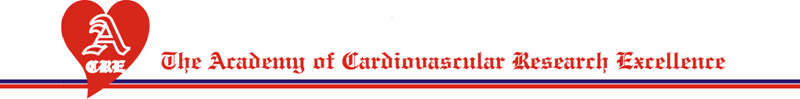 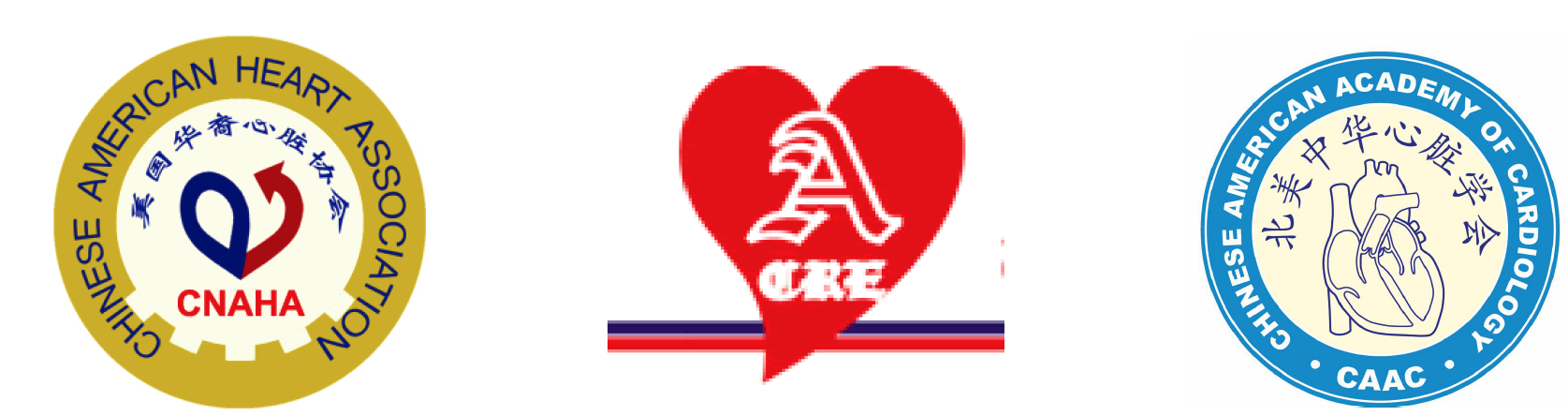 Young Investigator Award
Clinical
Third Place
Mariam Baig
Saint Louis University Hospital
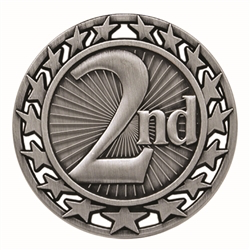 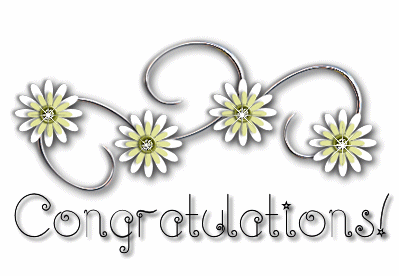 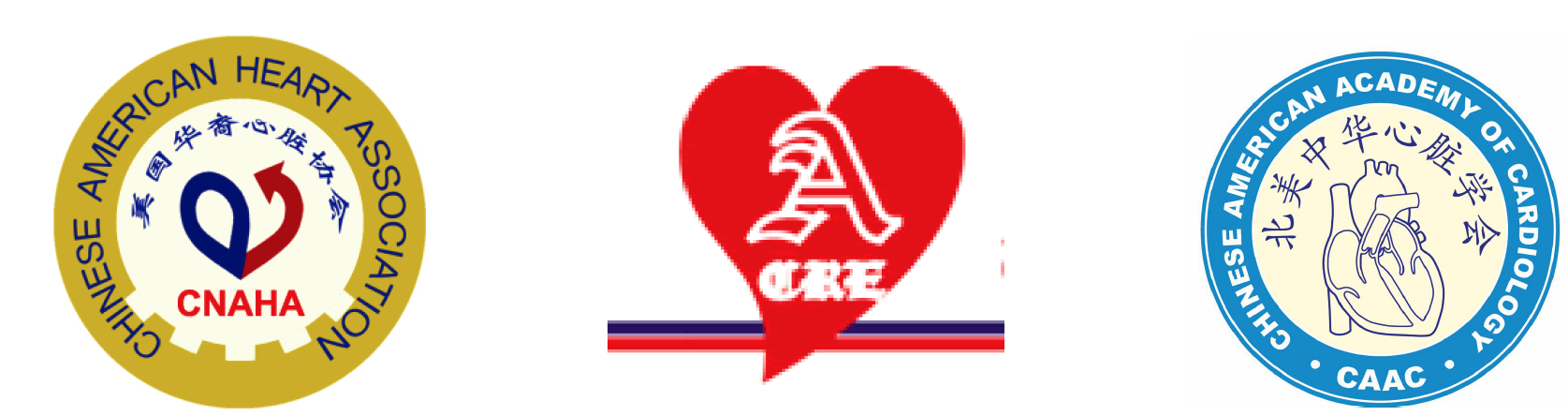 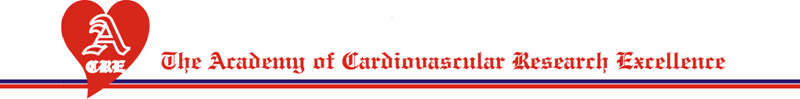 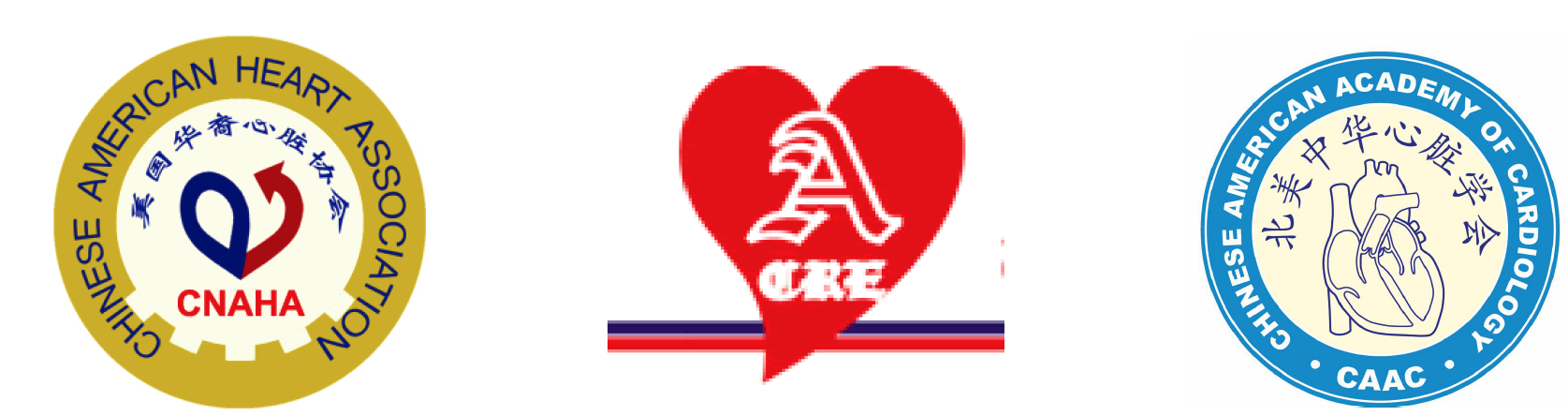 Young Investigator Award
Clinical
Second Place
Pramod Ponna
Arizona Heart Rhythm Center
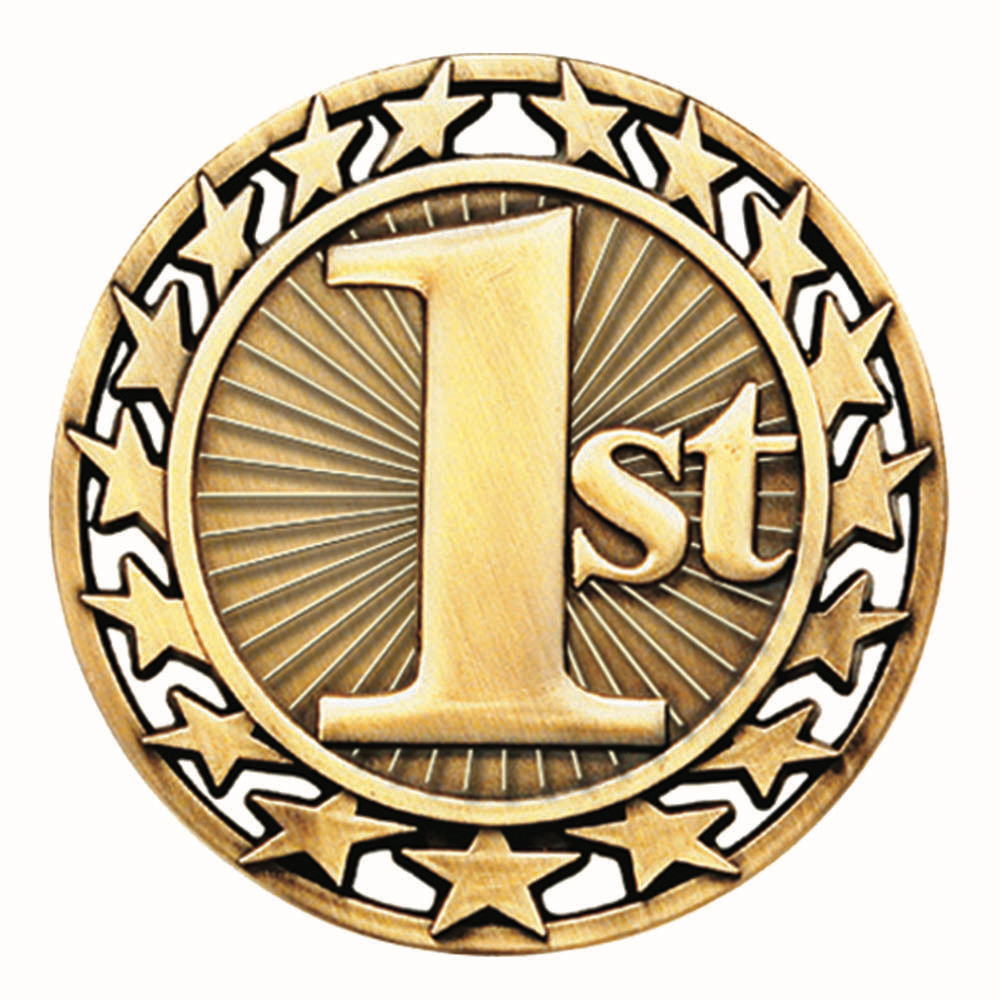 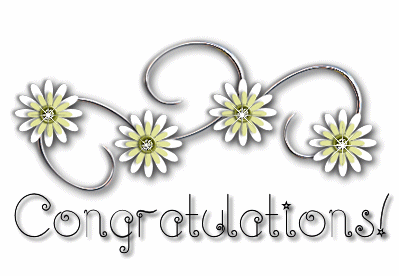 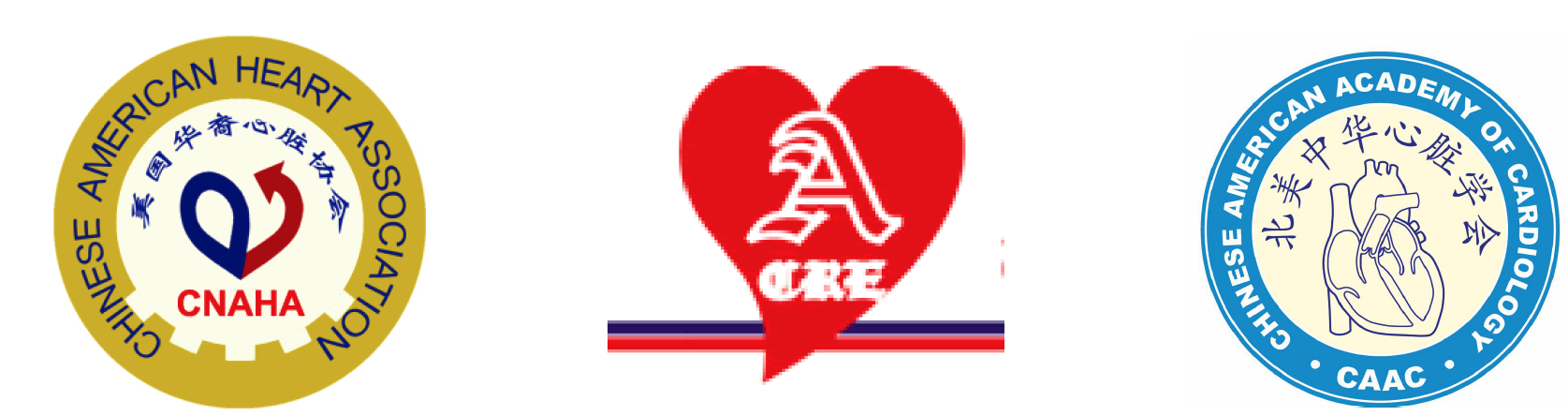 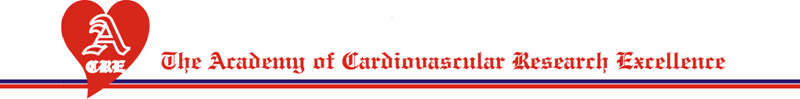 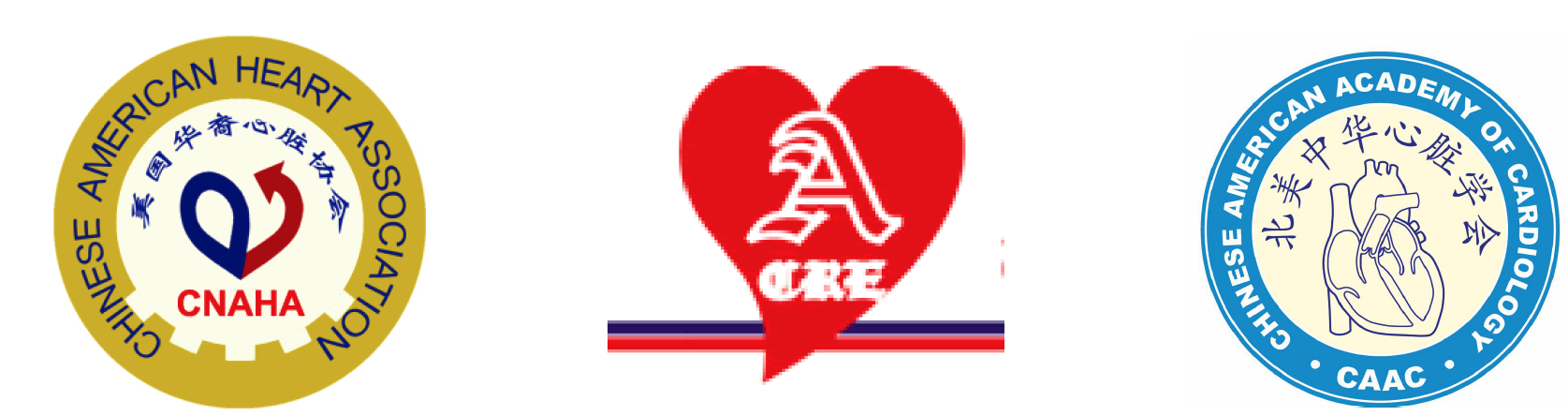 Young Investigator Award
Clinical
First Place
Zhong-He Zhang
Renmin Hospital of Wuhan University